EIFL GENERAL ASSEMBLY 2021
Rima Kupryte
20 – 21 October 2021 
Online
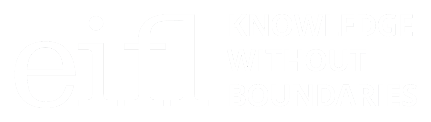 www.eifl.net
EIFL Management Board
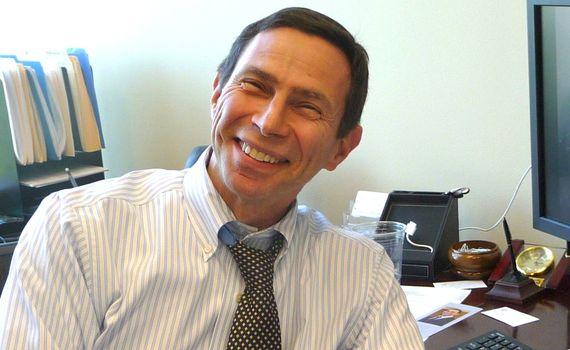 Thank you to Arnold Hirshon, who is leaving our Board
EIFL Management Board
New Board member:
Colleen Campbell, who leads external engagement in the Open Access transition at the Max Planck Digital Library, Max Planck Society, Germany
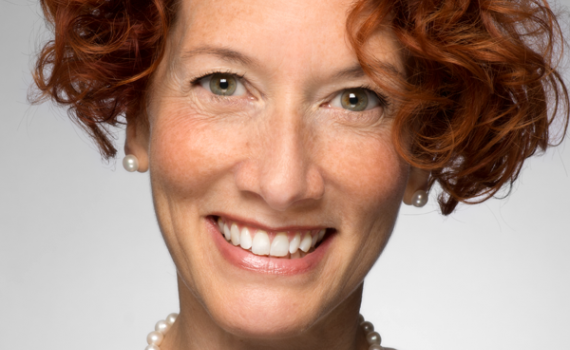 EIFL Management Board
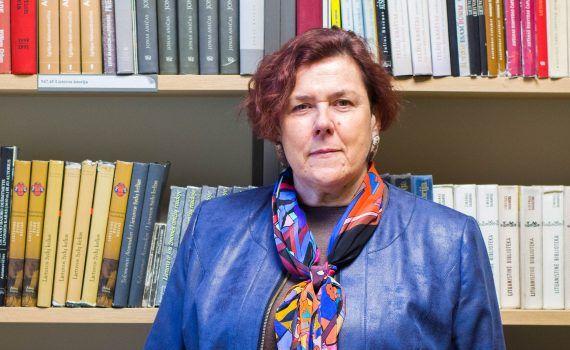 New Chairperson: 
Emilija Banionyte, 
President of the 
Lithuanian Research 
Library Consortium
Strategy 2021 - 2023
Advance a fair and sustainable transition from paywalled to open access content

Support research, teaching and learning

Foster digital transformation of public library services
https://www.eifl.net/resources/eifl-strategic-plan-2021-2023
Advance the transition 
to open access content
Advance a fair and sustainable transition from paywalled to open access content. Strategy includes - 

Encouraging authors from EIFL partner countries to publish in open access

Advocating with publishers, 
     institutions and funders to 
     provide open access to journal 
     articles through repositories
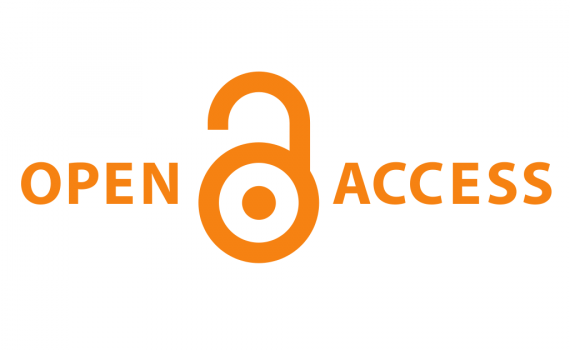 Publishing articles in 
open access
Agreements with 12 publishers for free / discounted Article Processing Charges (APCs)
Agreements include open access publishing in more than 2,500 journals 
Agreements contributed to a 62% increase in open access publishing with four publishers from 2019 to 2020
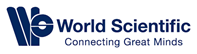 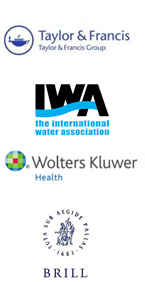 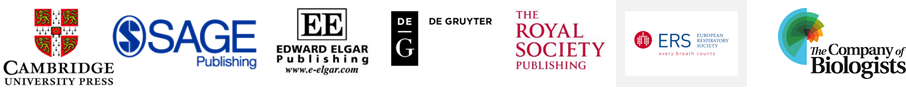 Making articles available in 
open access repositories
4 more universities in Kenya set up open access repositories: Amref International University, Alupe University College, University of Kabianga, Laikipia University 
Total of 60 open access repositories in Kenya
Same 4 universities drafted open access policies
Will be 25 universities in Kenya with open access policies
Identified hundreds of articles published in closed access; helped repository managers deposit in open access repositories
Support research, 
teaching & learning
EIFL Digital Research Literacy Training
Programme Outline for Librarians
Resource for training researchers and students 
16 topics covering research cycle
Online courses, tutorials, webinars,  presentations & training slides
12 webinars on each topic; practical advice for trainers
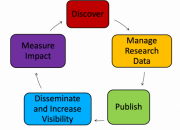 Almost 1,000 downloads from EIFL’s website
Available in EIFL Resources: https://bit.ly/3vlqBfk
Support research, 
teaching & learning
‘Access to Knowledge and the Right to Research’ project strengthened our advocacy at WIPO 
Advocating for fair copyright limitations and exceptions for libraries and archives that support - 
Online learning 
Text and data mining
Cross-border exchange of material, and 
Rights to digital preservation
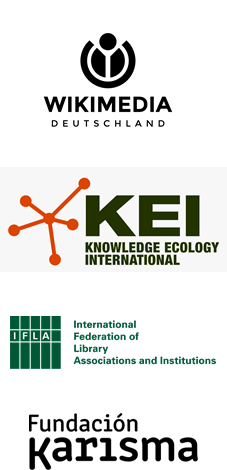 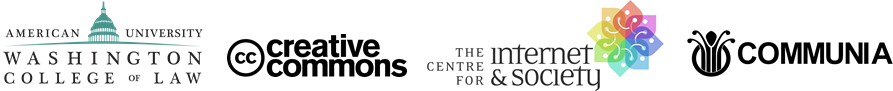 Digital transformation of 
public library services
Started project, ‘Digital skills & inclusion 
through libraries in Uganda’
Training librarians to become ICT trainers in 25 public and community libraries across Uganda
Newly-trained librarians have started ICT training for women and youth in their communities
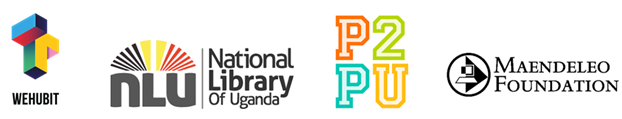 THANK YOU!
Rima Kupryte
Director
rima.kupryte@eifl.net
www.eifl.net